Haus der Vielecke
Flächeninhalte und Umfänge
Dreieck
Parallelogramm
Quadrat
Trapez
Rechteck
Raute
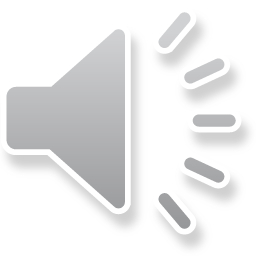 Quadrat
Umfang
a
Startpunkt
a
Flächeninhalt
a
a
Inhalt
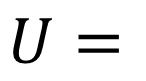 Rechteck
Umfang
b
Startpunkt
a
Flächeninhalt
b
a
Inhalt
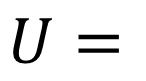 Parallelogramm
Umfang
b
Startpunkt
a
Inhalt
Flächeninhalt
b
a
h
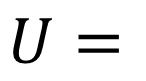 Raute
Umfang
a
Startpunkt
a
Flächeninhalt
Inhalt
a
a
h
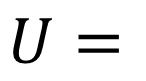 Dreieck
Umfang
b
Startpunkt
a
c
Flächeninhalt
Inhalt
b
h
c
a
c
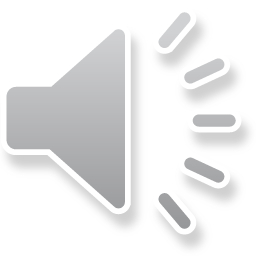 Trapez
Umfang
a
Startpunkt
d
b
c
Flächeninhalt
Inhalt
a
c
h
b
d
d
b
m
c
a